JPS, Strasbourg, samedi 14 septembre
Déjeuner dans une auberge sur la route des vins
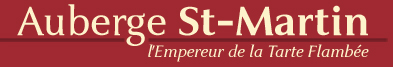 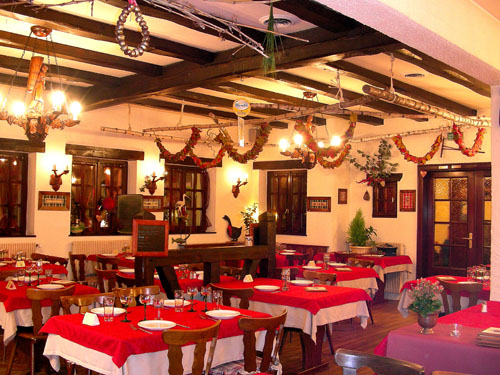 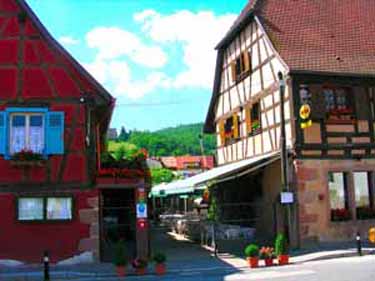 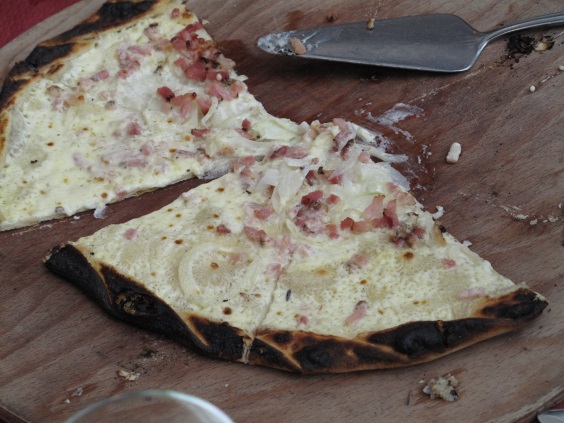 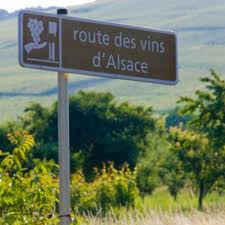 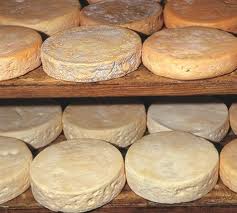 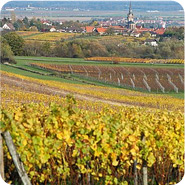 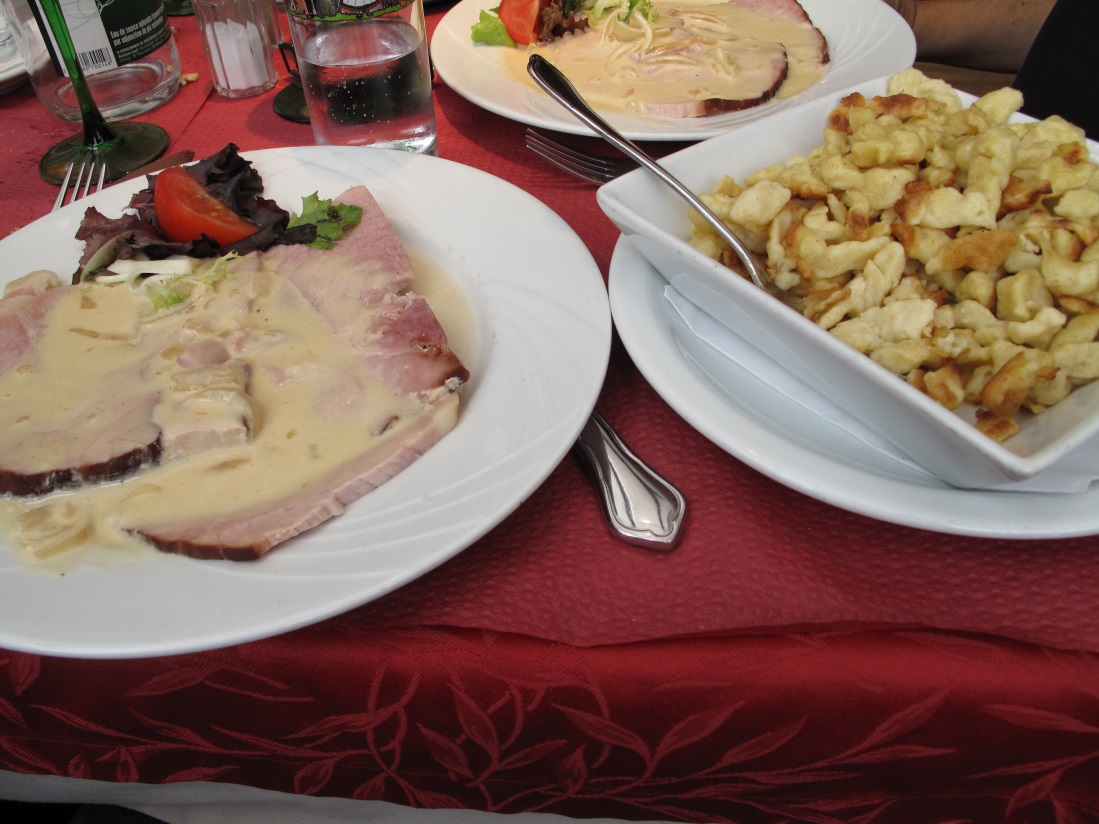 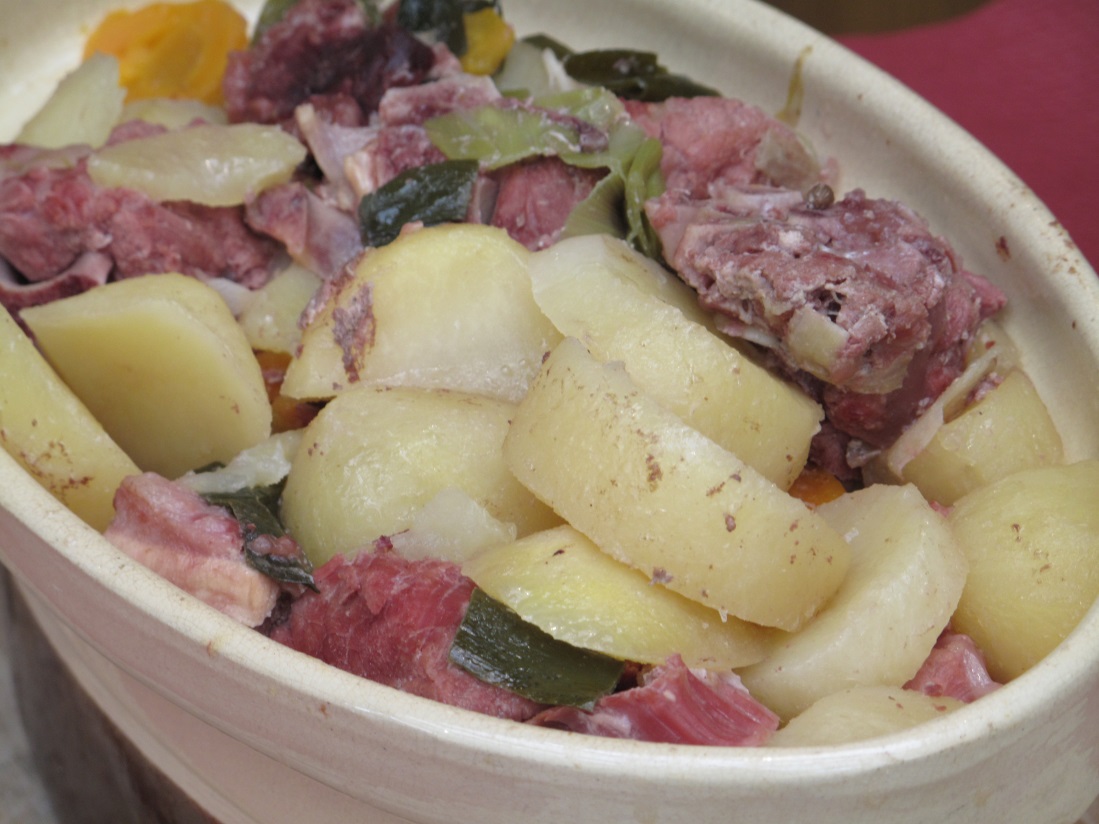 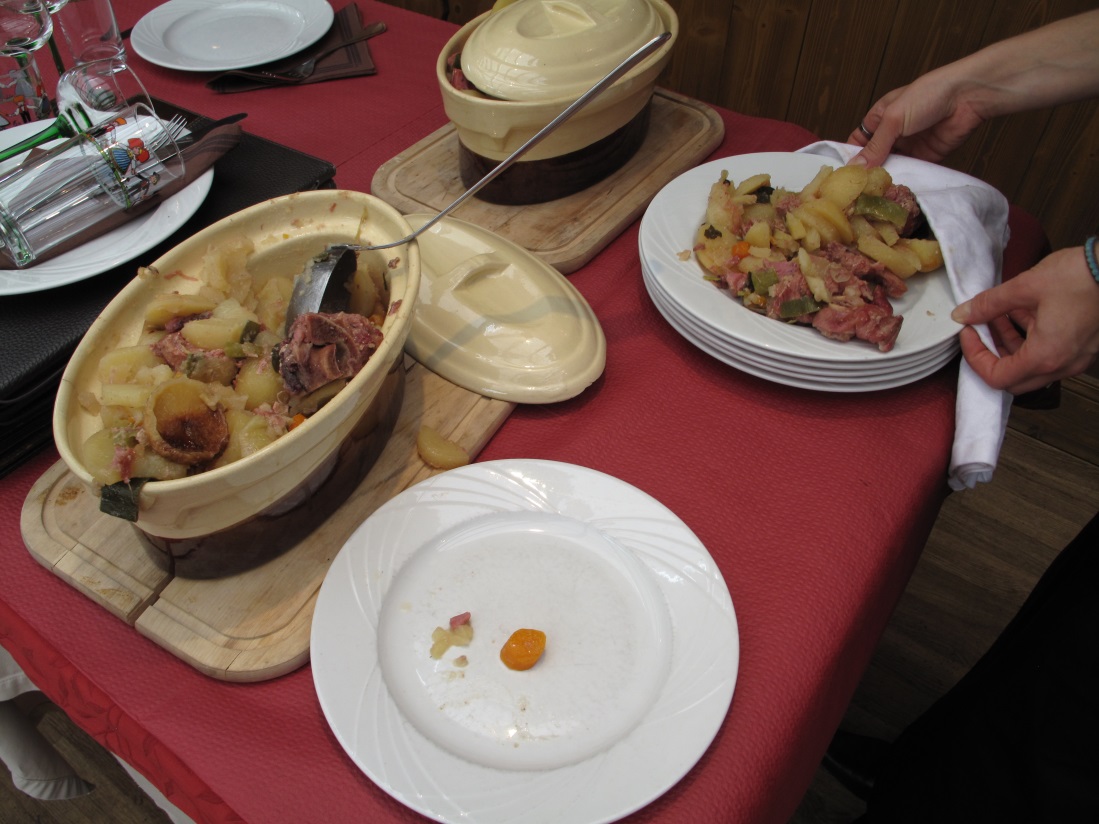 JPS, Strasbourg, samedi 14 septembre
Visite du château du Haut Koenigsbourg « forteresse médiévale au cœur des Vosges »
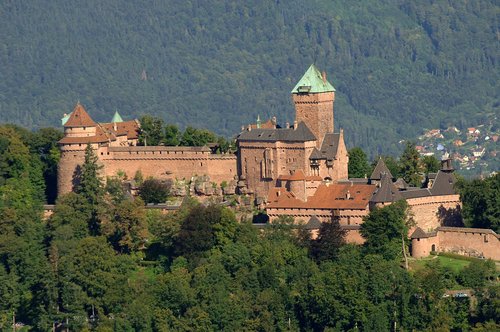 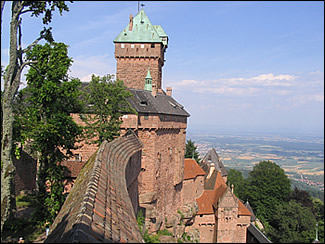 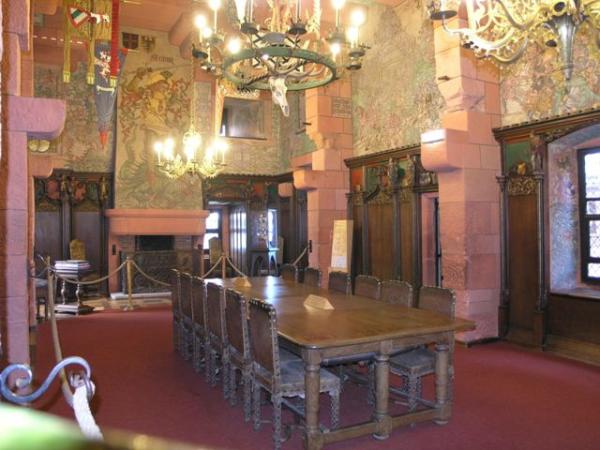 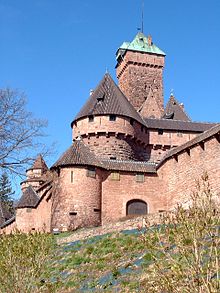 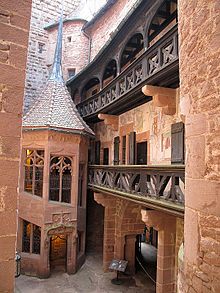 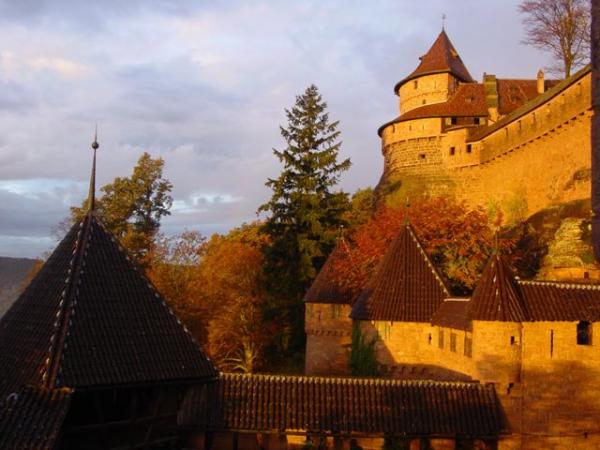 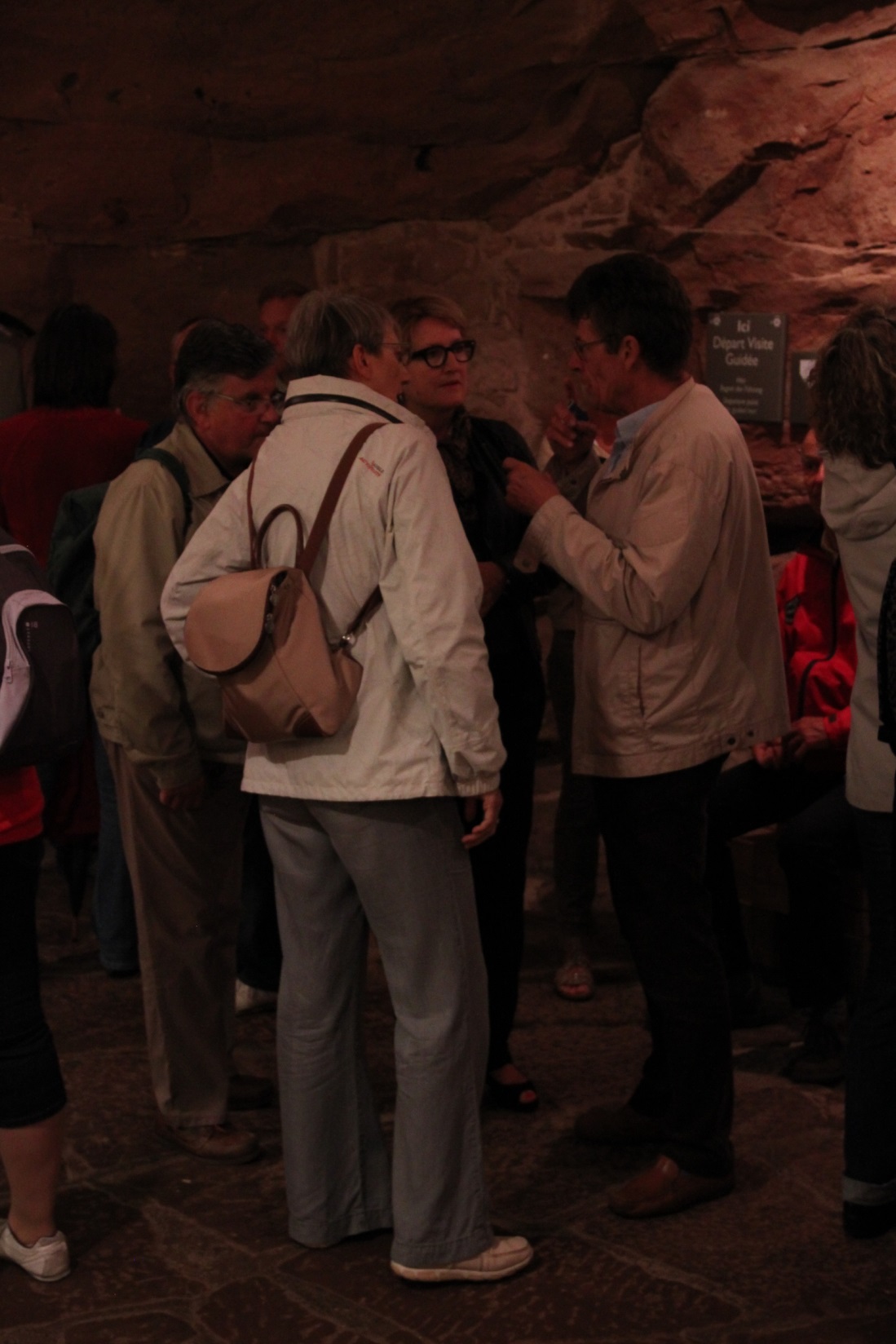 JPS, Strasbourg, samedi 14 septembre
Diner dans une winstub strasbourgeoise
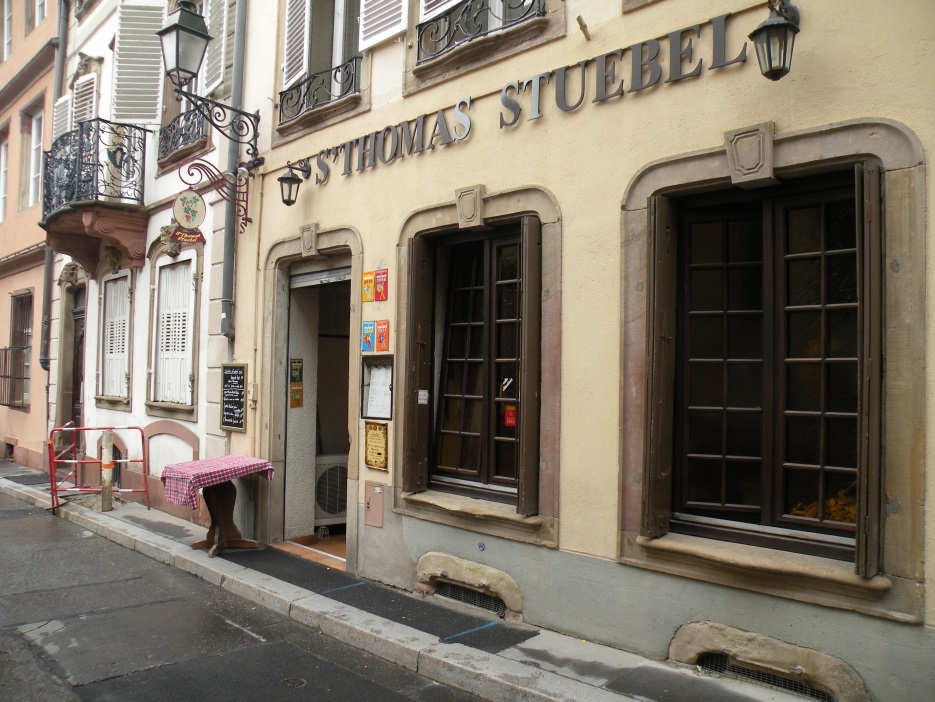 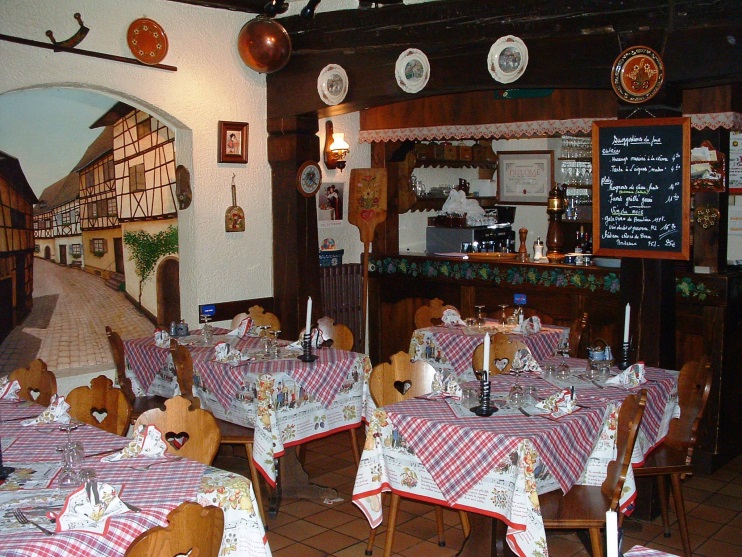 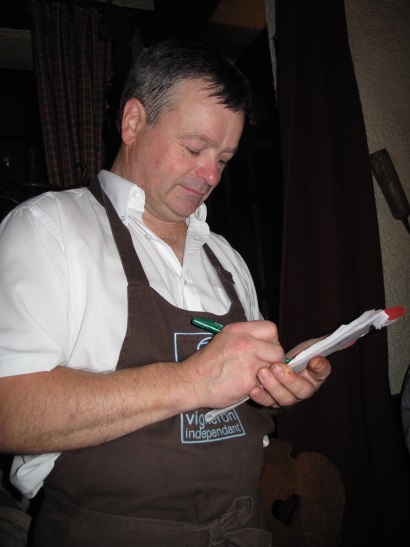 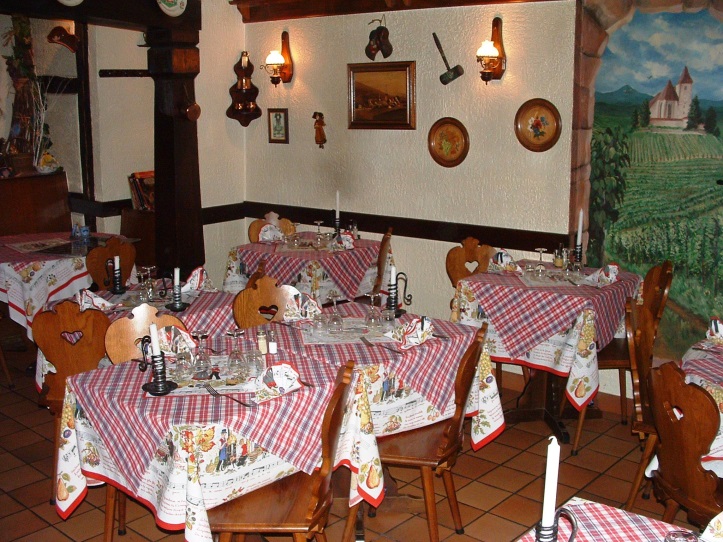 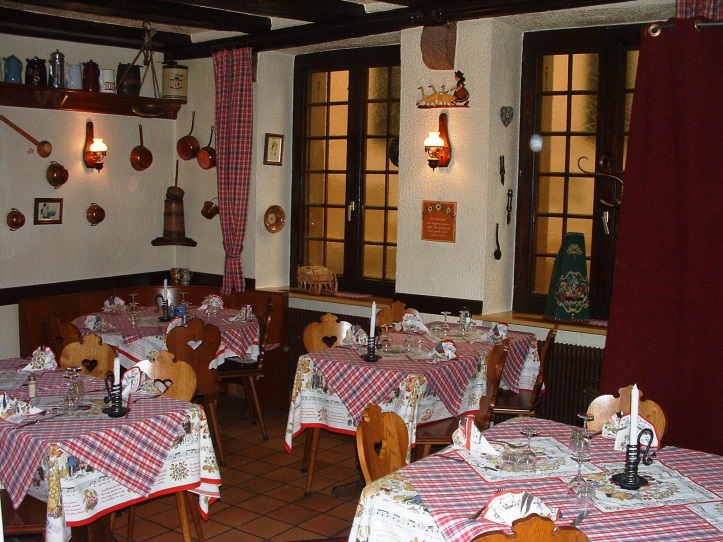 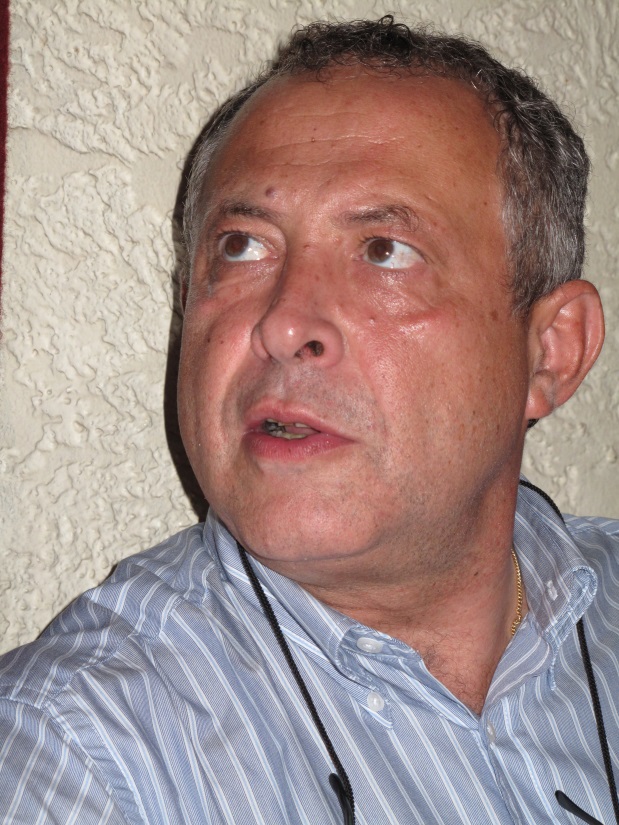 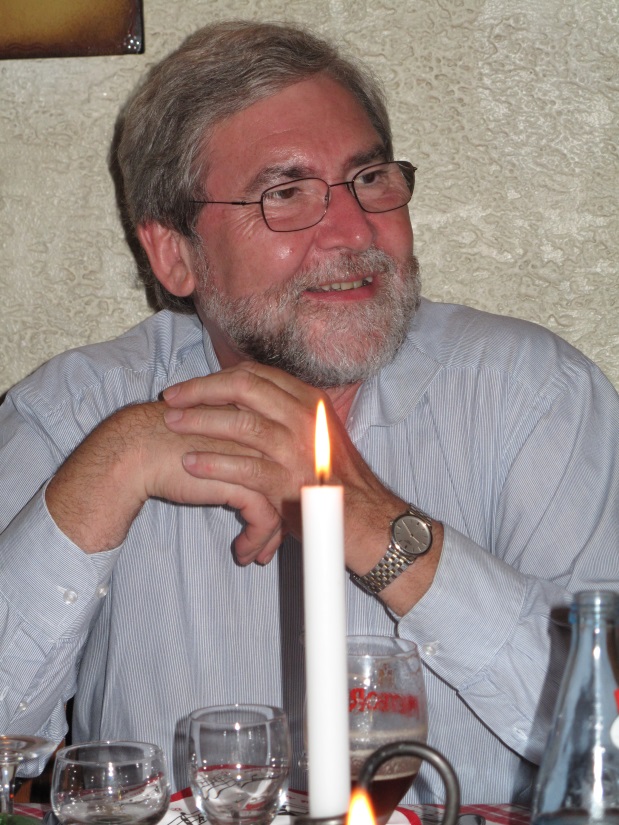 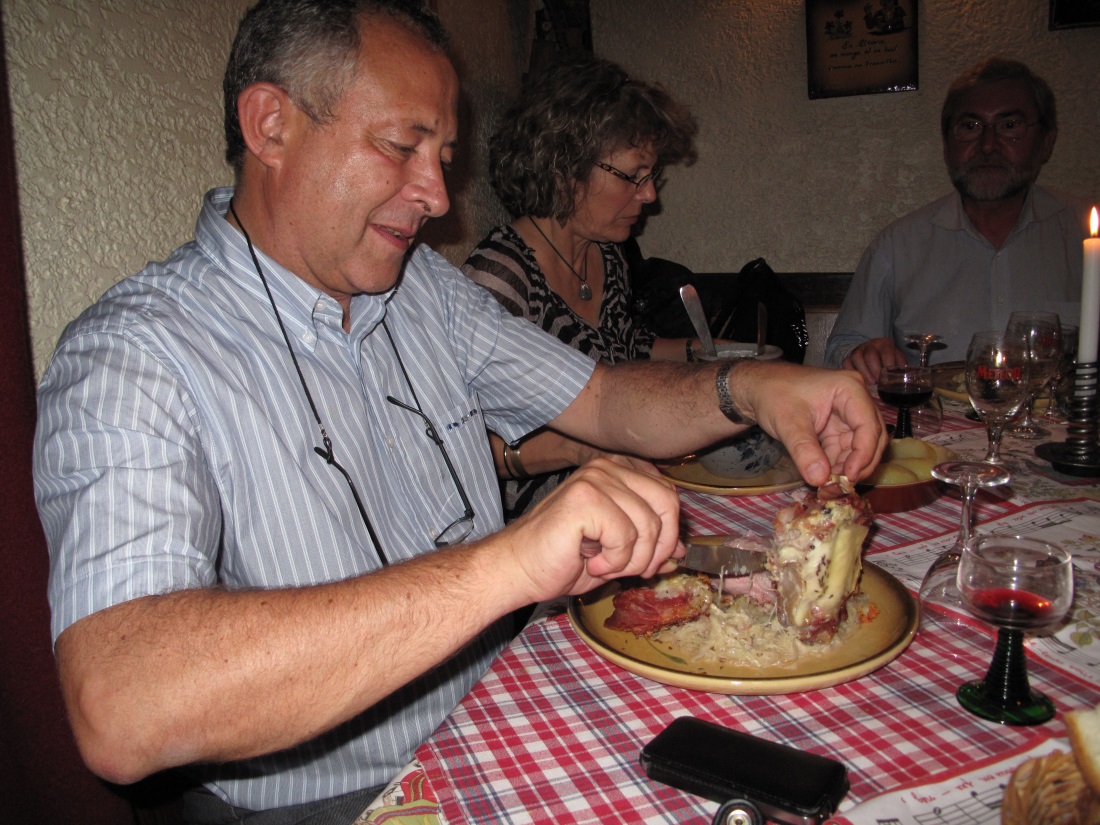 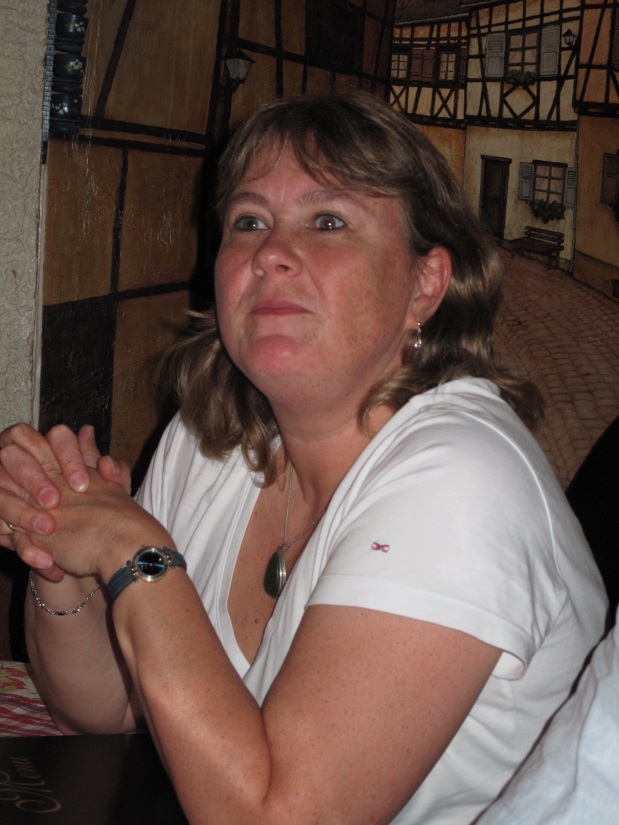 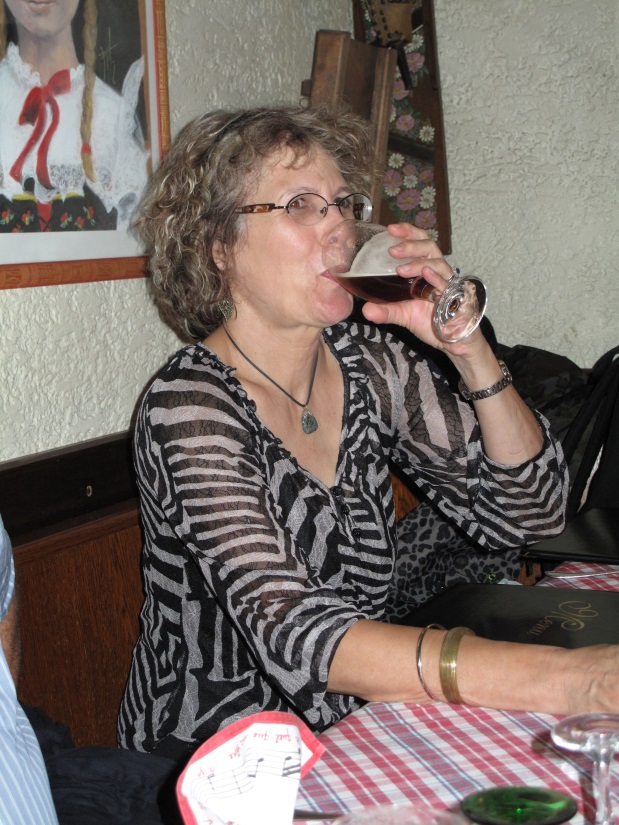 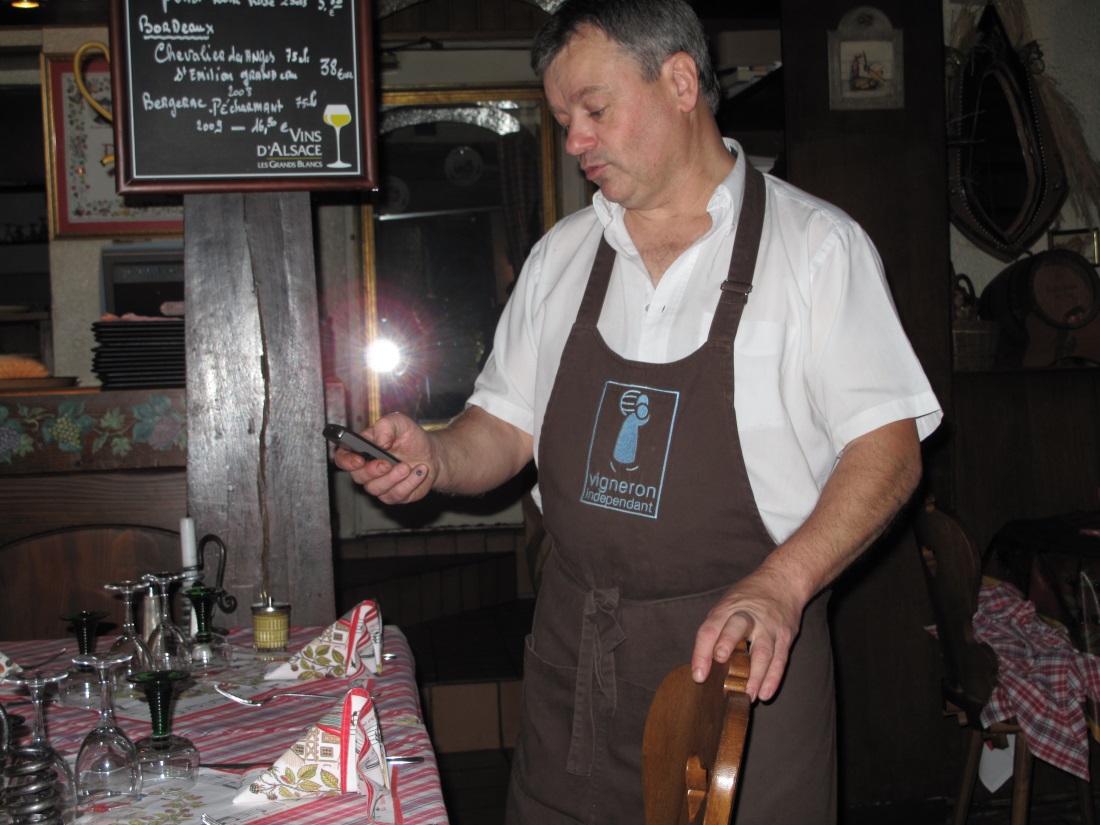 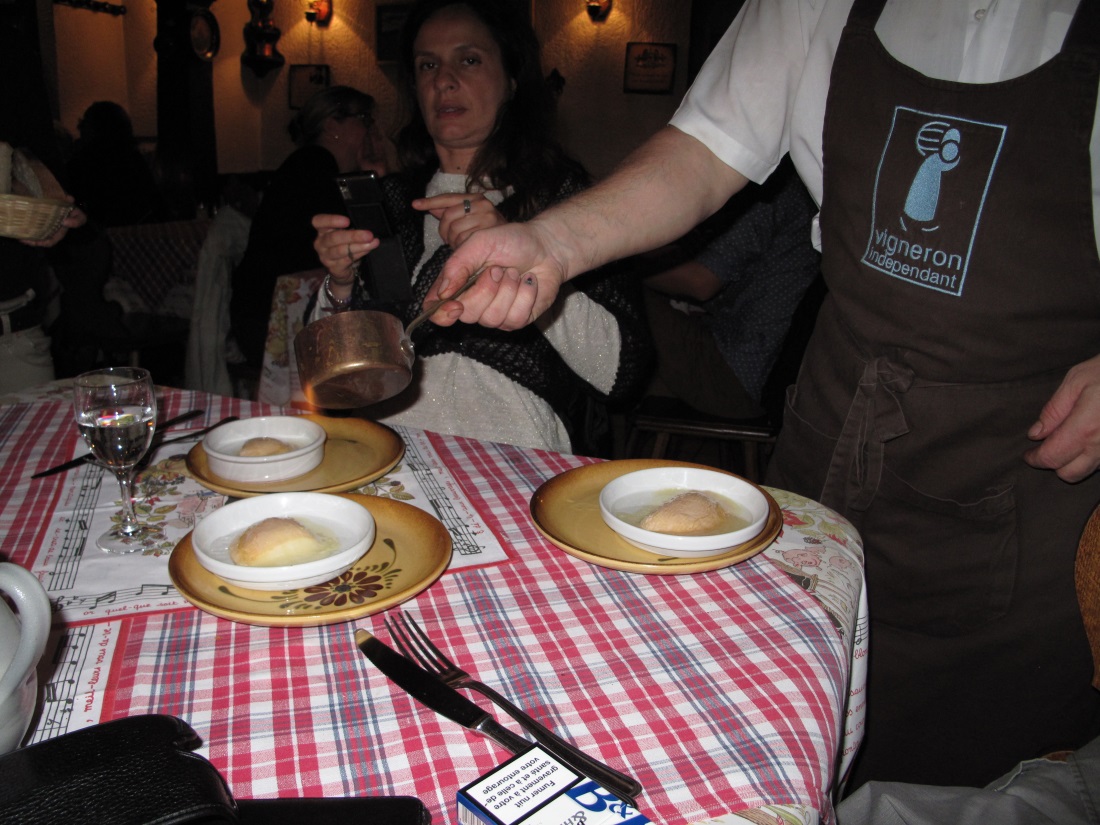 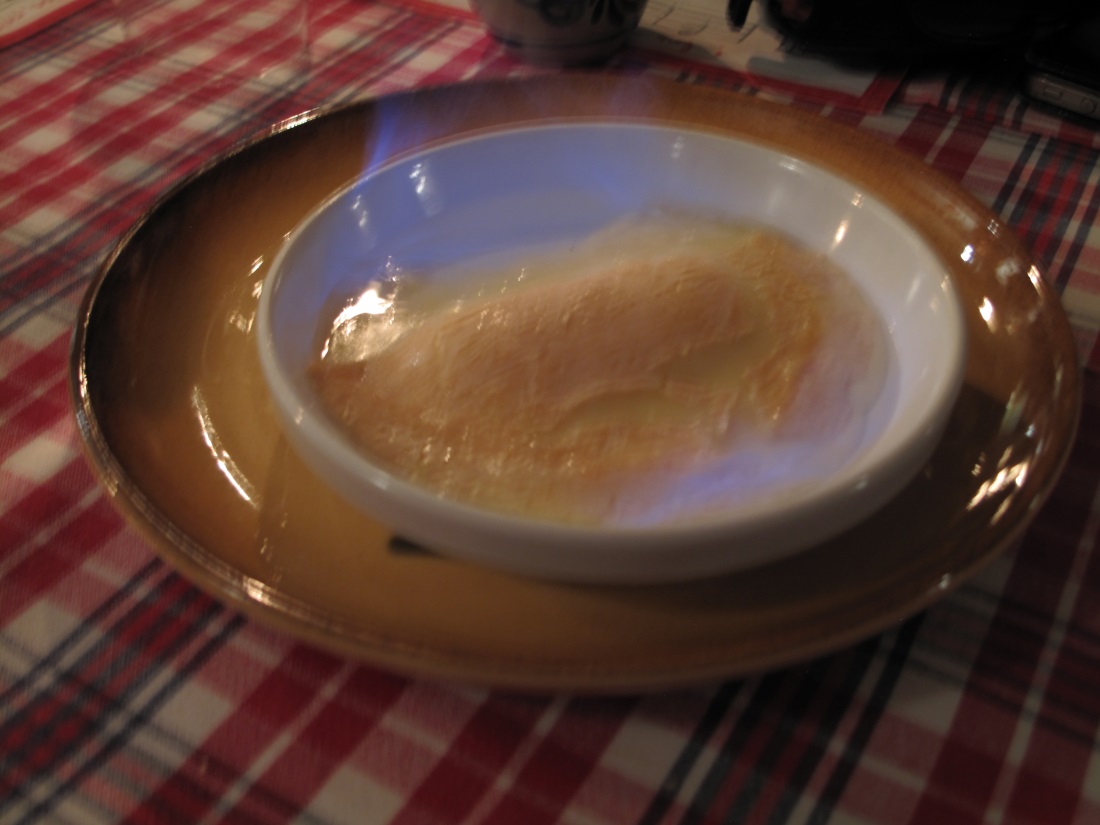 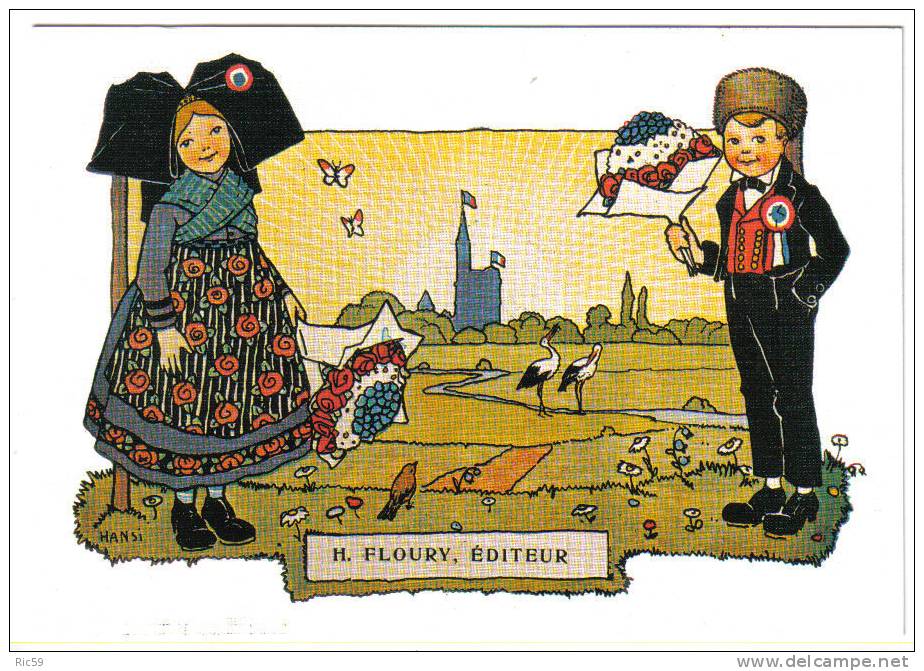 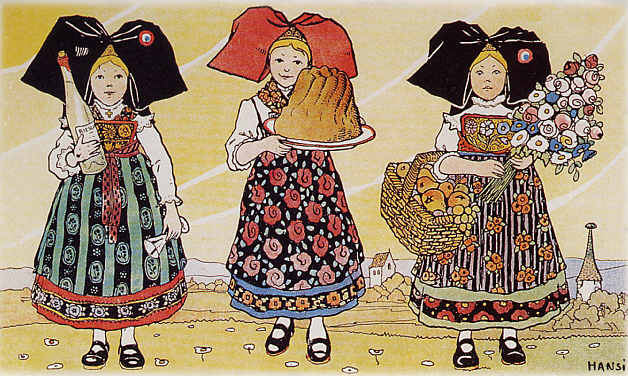 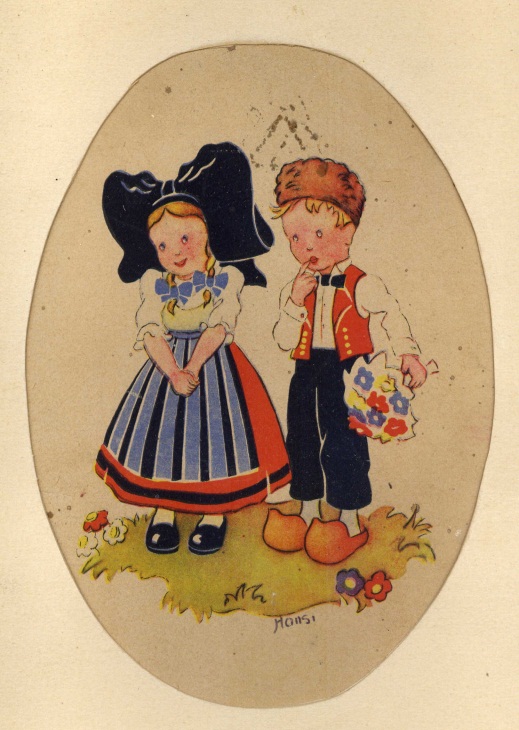 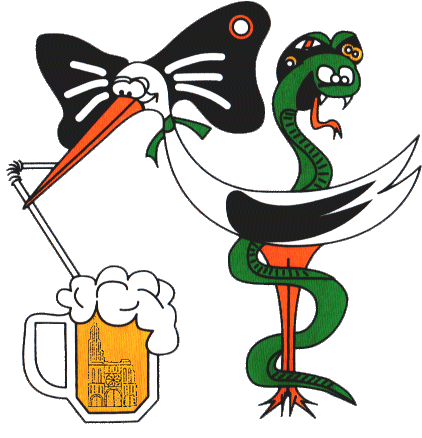 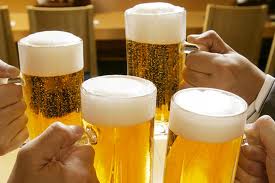